МИНИСТЕРСТВО СОЦИАЛЬНОЙ ЗАЩИТЫ, ТРУДА И ЗАНЯТОСТИ НАСЕЛЕНИЯ РЕСПУБЛИКИ МОРДОВИЯ
Государственное казенное учреждение социального обслуживания 
Республики Мордовия
«Республиканский социальный приют для детей и подростков 
«Надежда»
ПОРТФОЛИО
на первую квалификационную 
категорию

педагога-психолога
Артамоновой Ольги
Ивановны
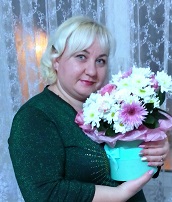 Дата рождения: 29.01.1987г.
Профессиональное образование: высшее, Мордовский государственный педагогический институт                     им. М.Е. Евсевьева  по специальности «Педагогика и психология» с дополнительной специальностью «Олигофренопедагогика». Присуждена квалификация. Педагог – психолог и учитель – олигофренопедагог. Дата выдачи            26 июня 2009г. ВСГ 2553663Занимаемая должность: педагог - психолог
Стаж педагогической работы в данном учреждении: 13 лет
 Стаж педагогической работы (по специальности): 13лет
Общий трудовой стаж: 13 лет
Педагогический опыт                                                              педагога – психолога  представленна сайте Государственного казенного учреждения социального обслуживания Республики Мордовия  «Республиканский социальный приют для детей и подростков «Надежда»
http://rsp_nadezhda.soc13.ru/storage/files/29/opyt/107/ped.opyt.artamonova.pdf
1. Качество реализации коррекционно-развивающих и развивающих программ
2. Качество организации деятельности в соответствии с направлениями
3. Качество организации деятельности в соответствии с направлениями
4. Взаимодействие с родителями
5. Взаимодействие с родителями
6. Взаимодействие с педагогами
7. Взаимодействие с педагогами
8. Взаимодействие с педагогами
9. Взаимодействие с обучающимися
10. Взаимодействие с обучающимися
11. Взаимодействие с обучающимися
12. Позитивные результаты внеурочной деятельностиРеспубликанский уровень
13.Позитивные результаты внеурочной деятельности Российский уровень
14.Позитивные результаты внеурочной деятельности
15.Наличие публикаций на сайте учреждения
16. Наличие авторских программ, методических пособий, методических рекомендаций
17.Наличие авторских программ, методических пособий, методических рекомендаций
18.Наличие авторских программ, методических пособий, методических рекомендаций
19. Выступление на заседаниях методических советов, научно-практических конференциях, педагогических чтениях, семинарах, секциях, форумах, радиопередачахна уровне учреждения
20. Выступление на заседаниях методических советов, научно-практических конференциях, педагогических чтениях, семинарах, секциях, форумах, радиопередачахна уровне учреждения
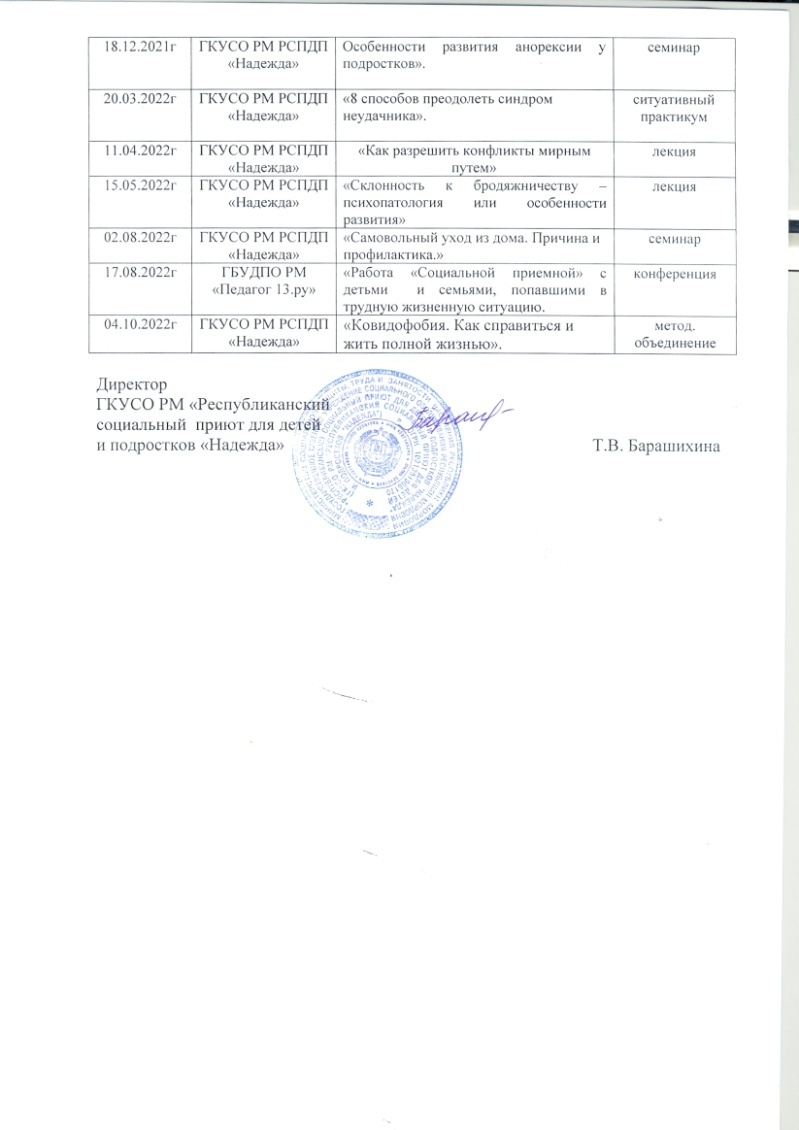 21. Выступление на заседаниях методических советов, научно-практических конференциях, педагогических чтениях, семинарах, секциях, форумах, радиопередачахРеспубликанский уровень
22. Выступление на заседаниях методических советов, научно-практических конференциях, педагогических чтениях, семинарах, секциях, форумах, радиопередачахРеспубликанский уровень
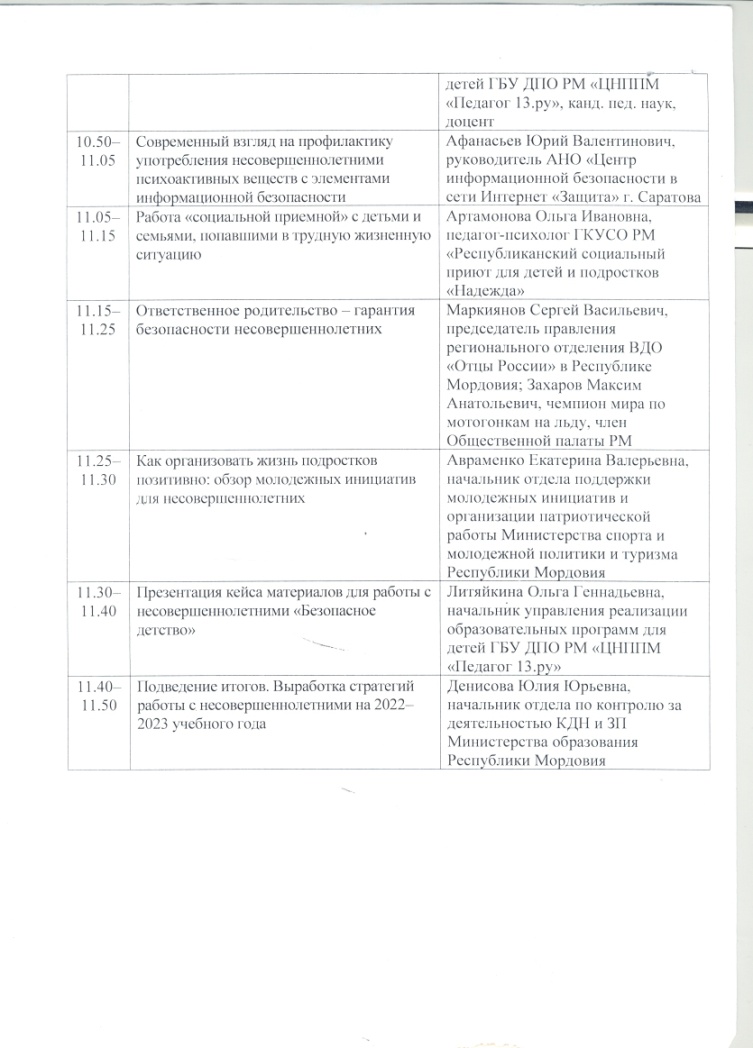 21. Проведение мастер-классов, открытых занятий, мероприятий (очно) на базе учреждения
22. Общественно-педагогическая активность педагога: участие в работе педагогических сообществ, комиссиях, в жюри конкурсов на уровне учреждения
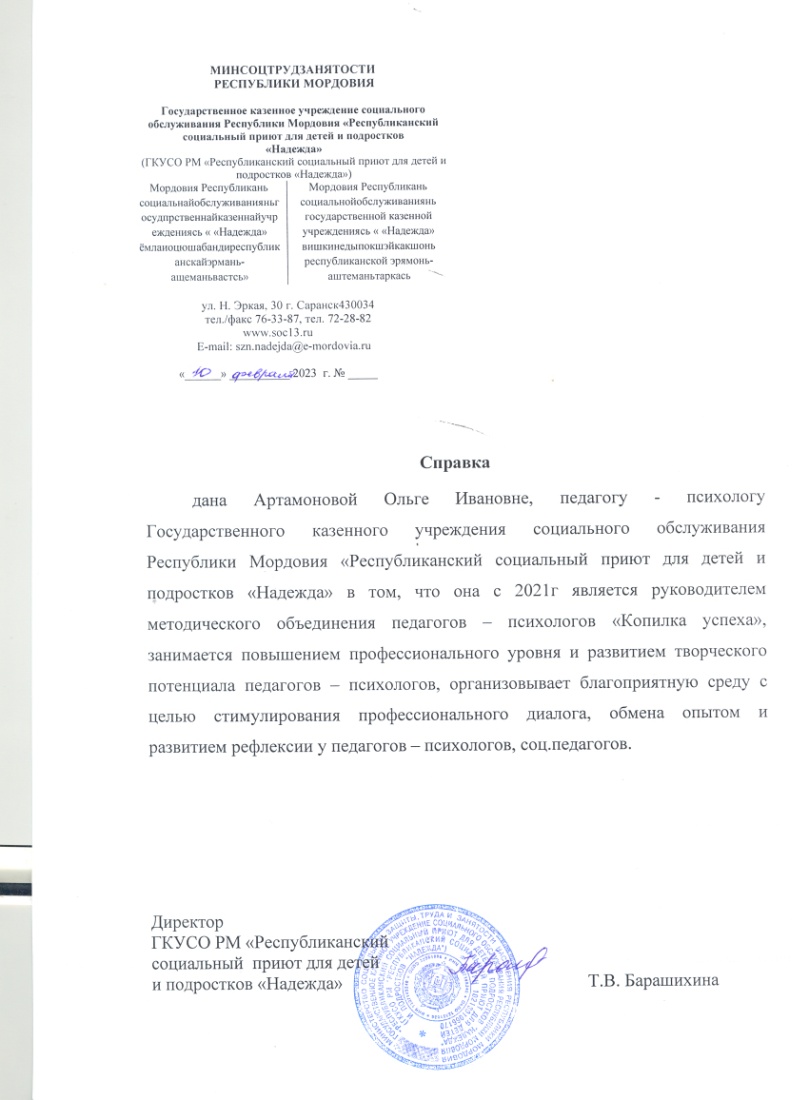 23. Общественно-педагогическая активность педагога: участие в работе педагогических сообществ, комиссиях, в жюри конкурсовучастие на муниципальном уровне
2424. Общественно-педагогическая активность педагога: участие в работе педагогических сообществ, комиссиях, в жюри конкурсовРеспубликанский уровень
25. Участие педагога в профессиональных конкурсах
26. Награды и поощрения  Муниципальный уровень
27. Награды и поощрения Республиканский уровень